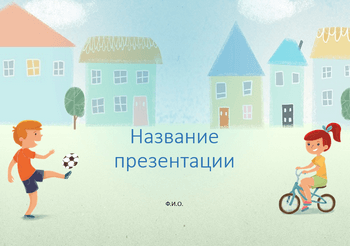 Основы безопасности жизнедеятельности детей дошкольного возраста
«Безопасность детей – ответственность и забота взрослых»
Автор: Патракова М.Ф
Важной задачей дошкольного учреждения является дать воспитанникам достаточный запас теоретических знаний и сформировать устойчивые практические умения и навыки, касающиеся основ безопасности жизнедеятельности детей дошкольного возраста.
Цель: усвоение и закрепление основных знаний Пожарной безопасности и Правил дорожного движения в ненавязчивой игровой форме.
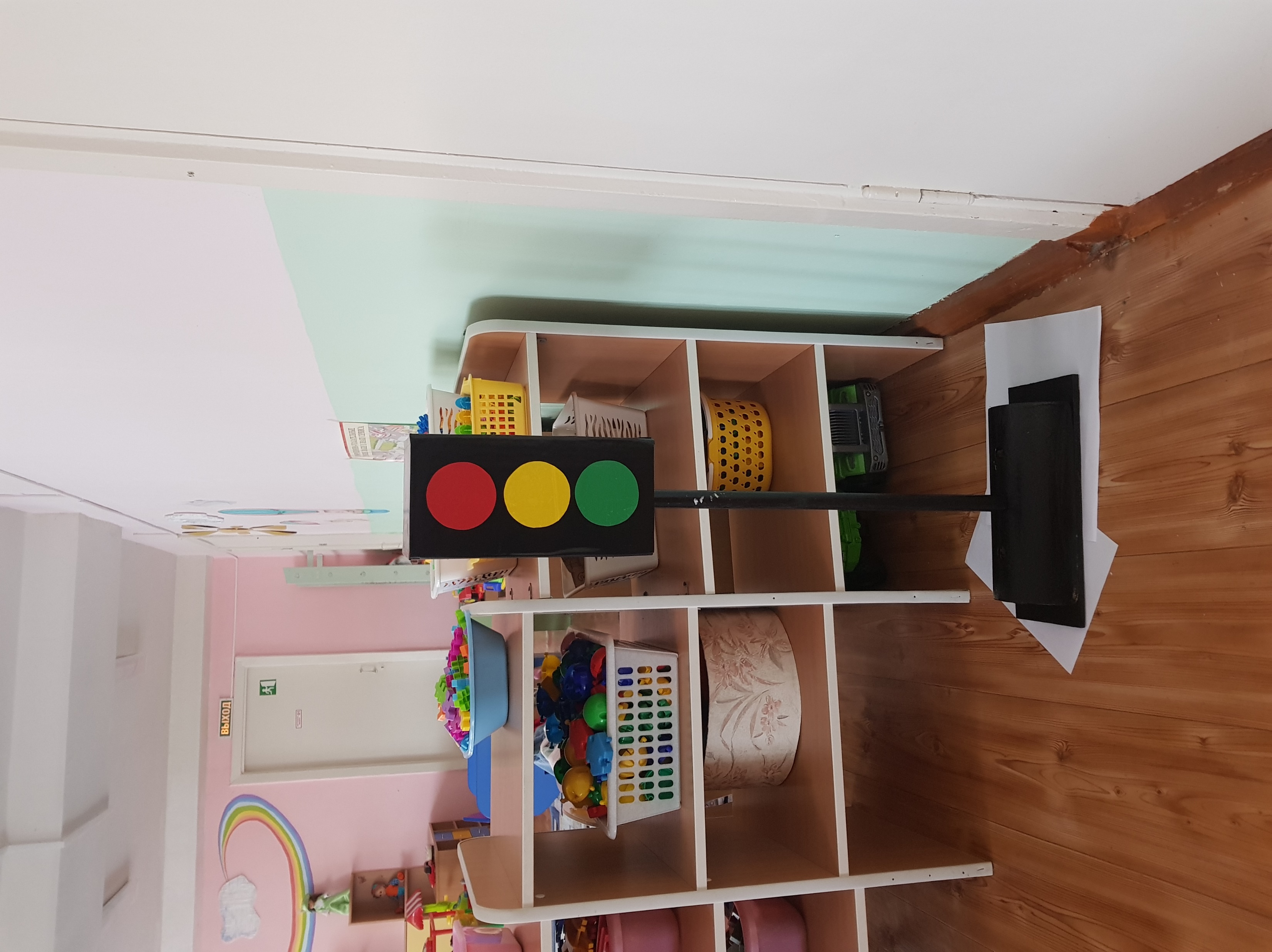 Макет «Светофор»
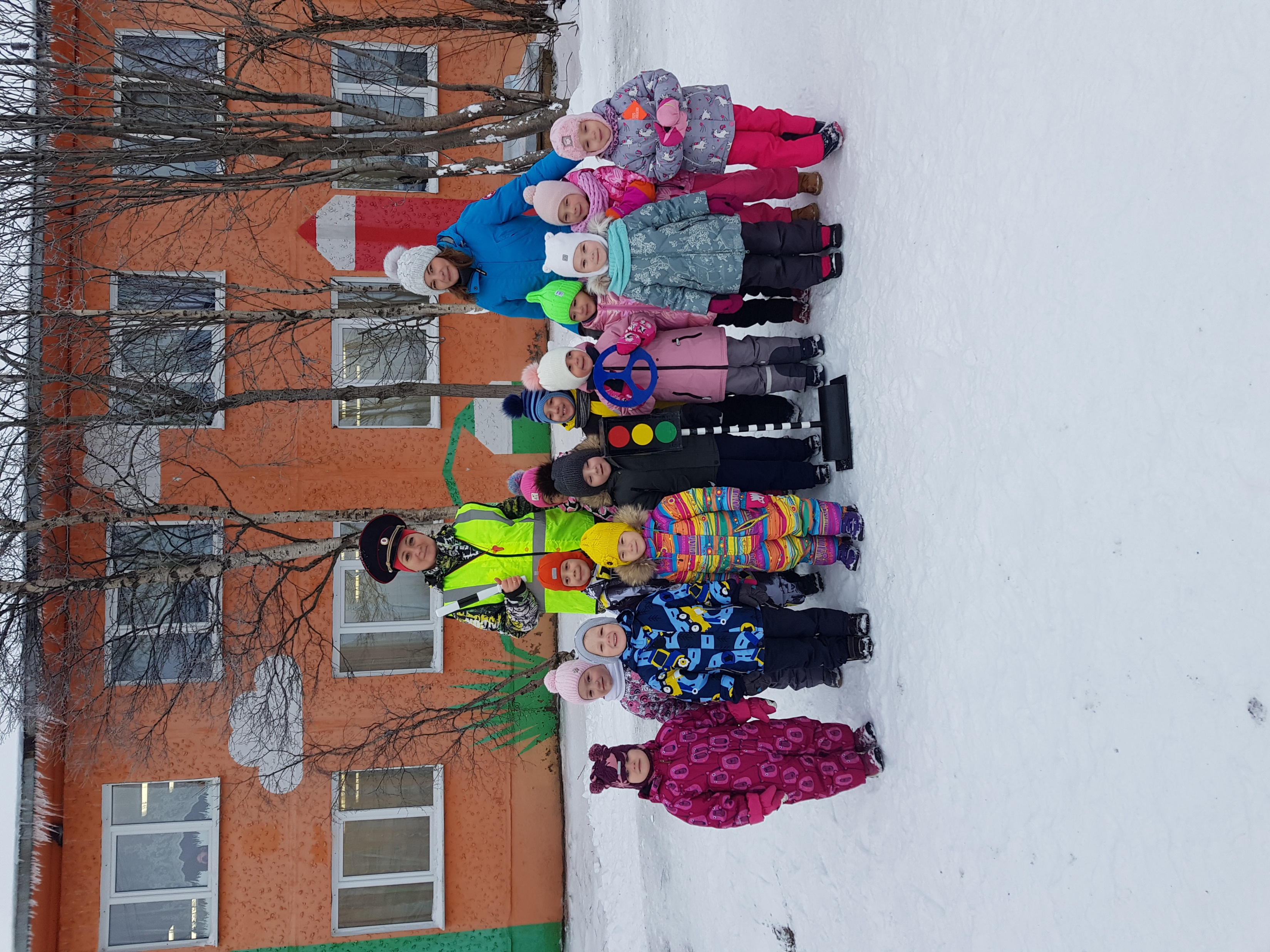 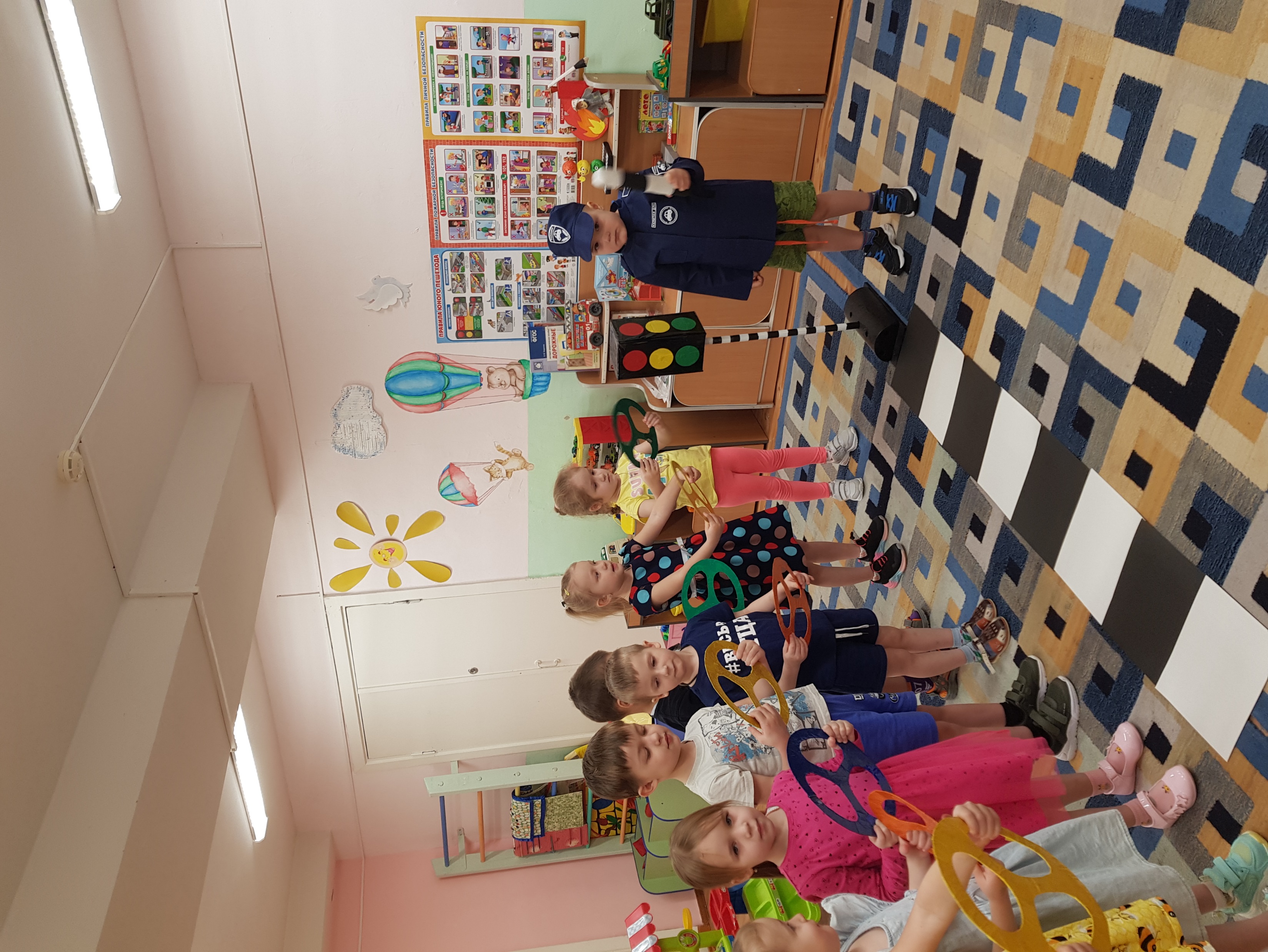 «ПОЖАРНЫЙ ЕДЕТ НА ПОЖАР»
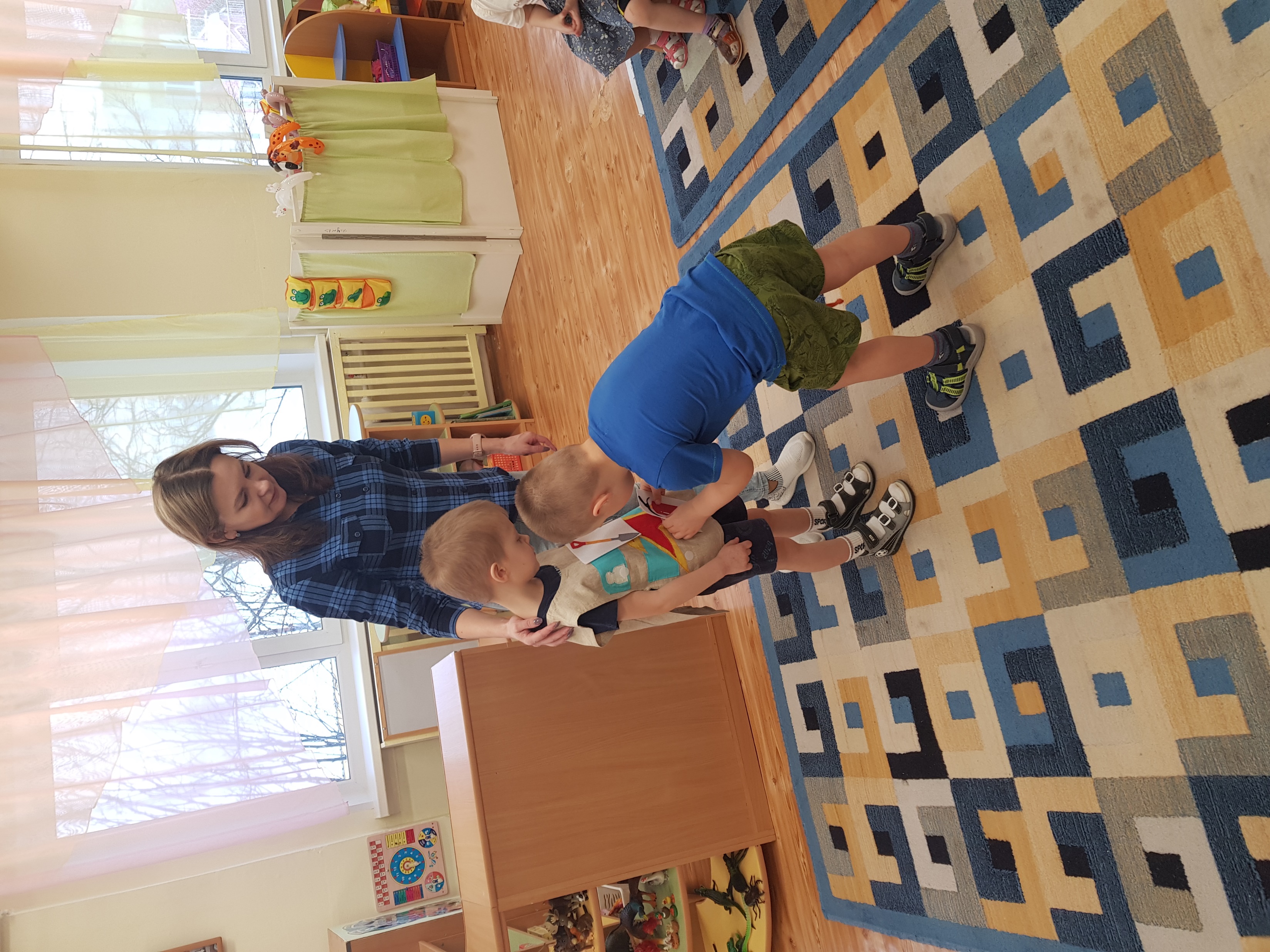 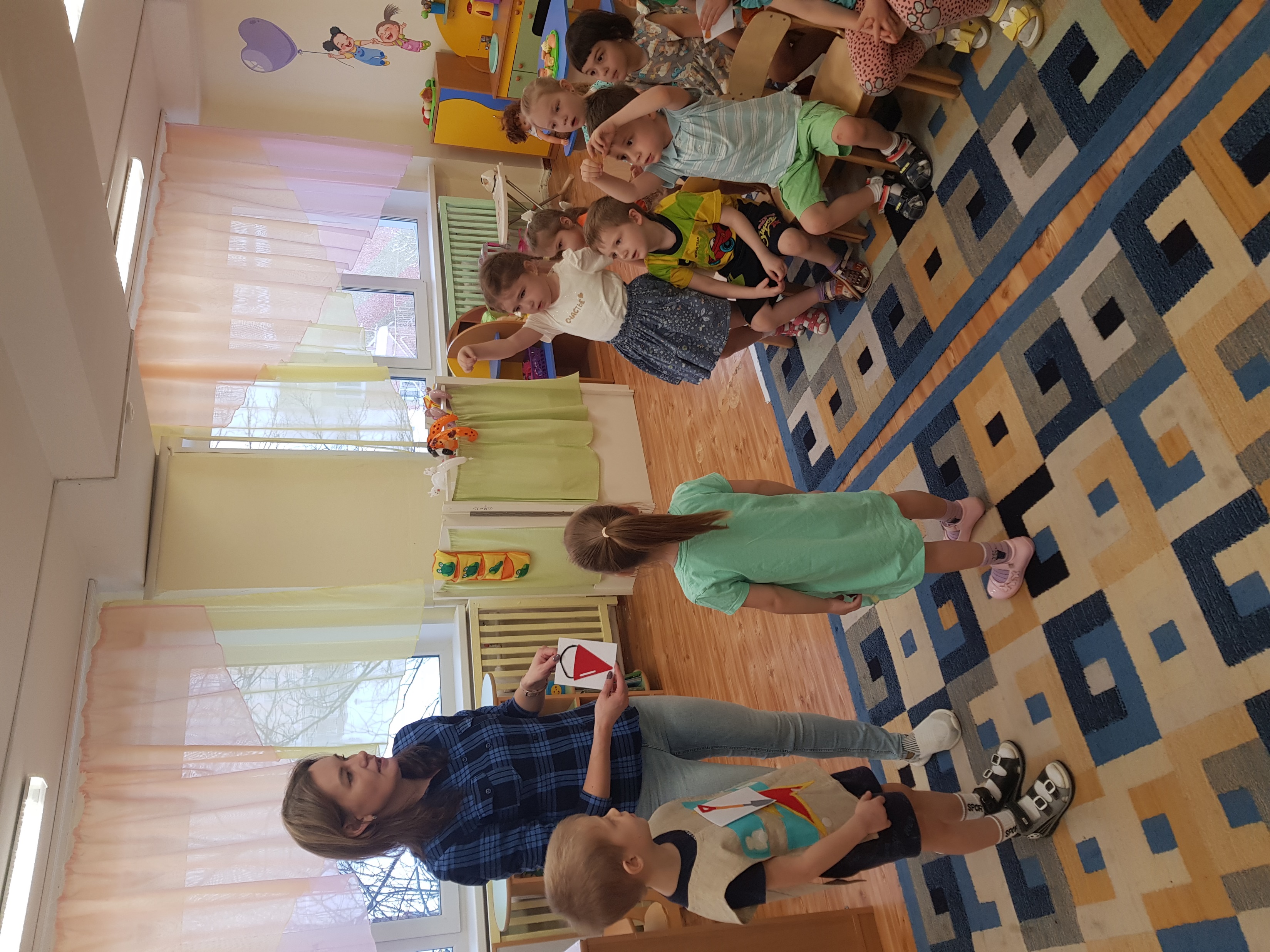 «ДОРОЖНЫЙ КУБИК»
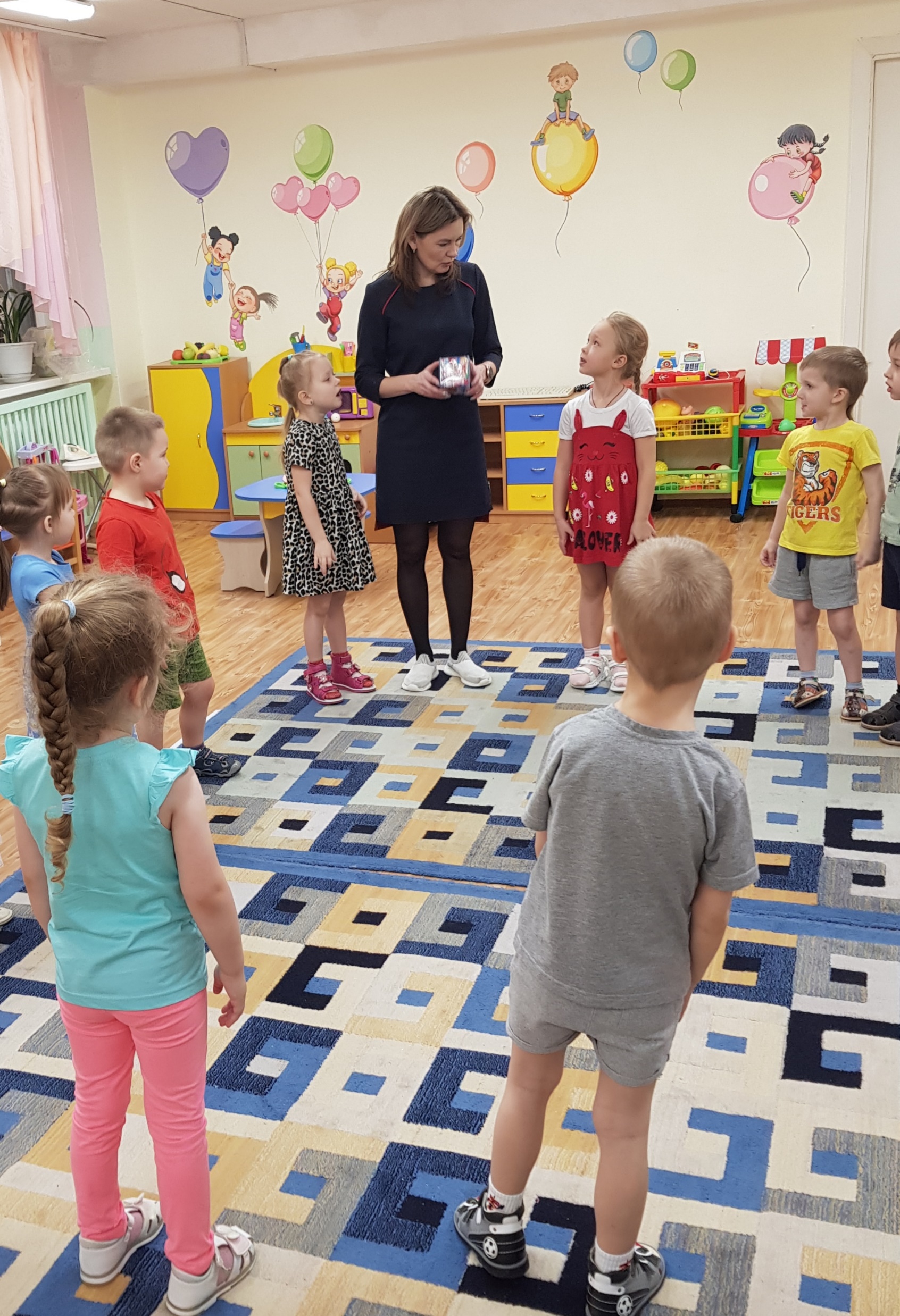 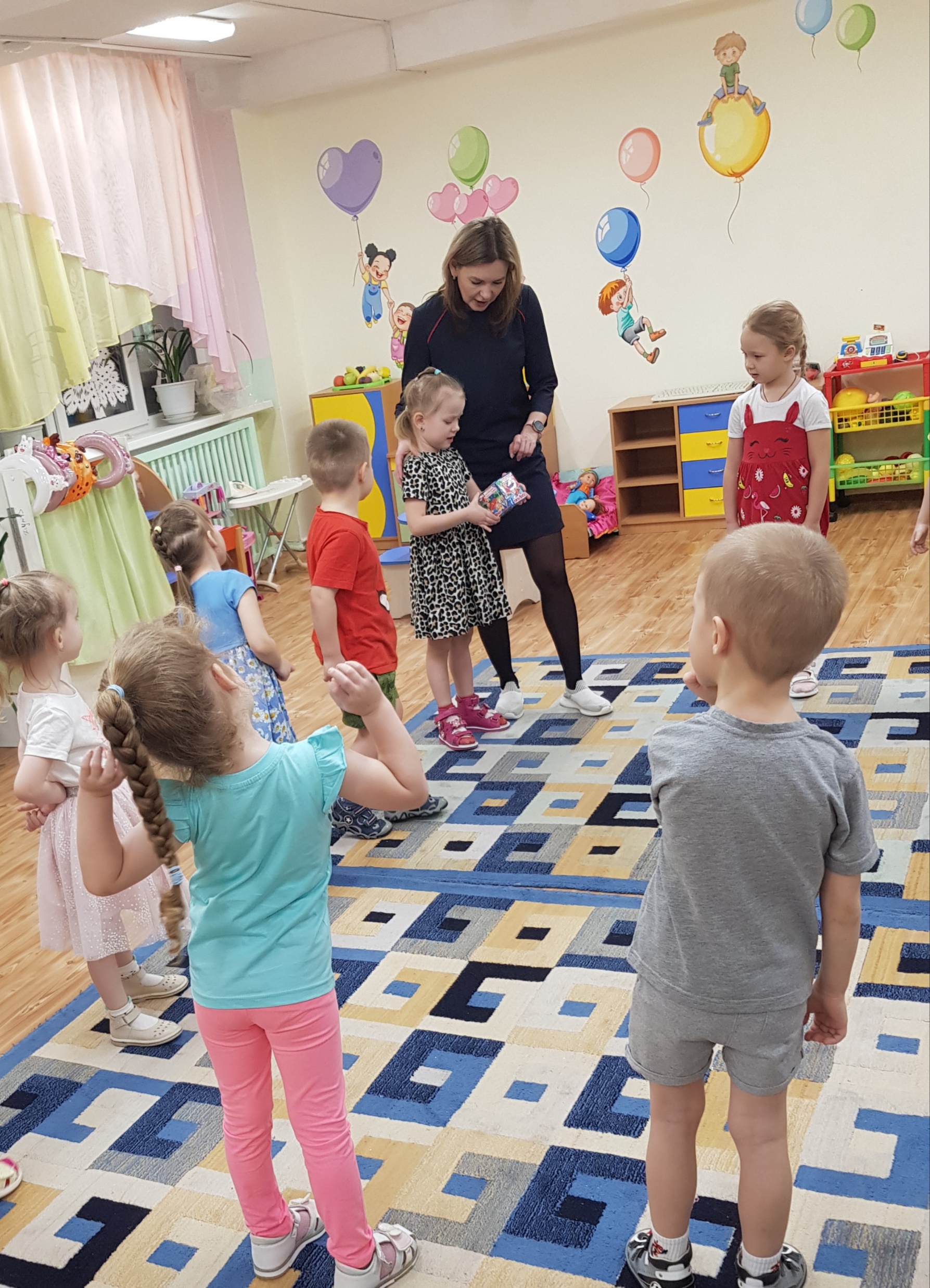 ИГРОВОЙ КУБ ПО ПДД
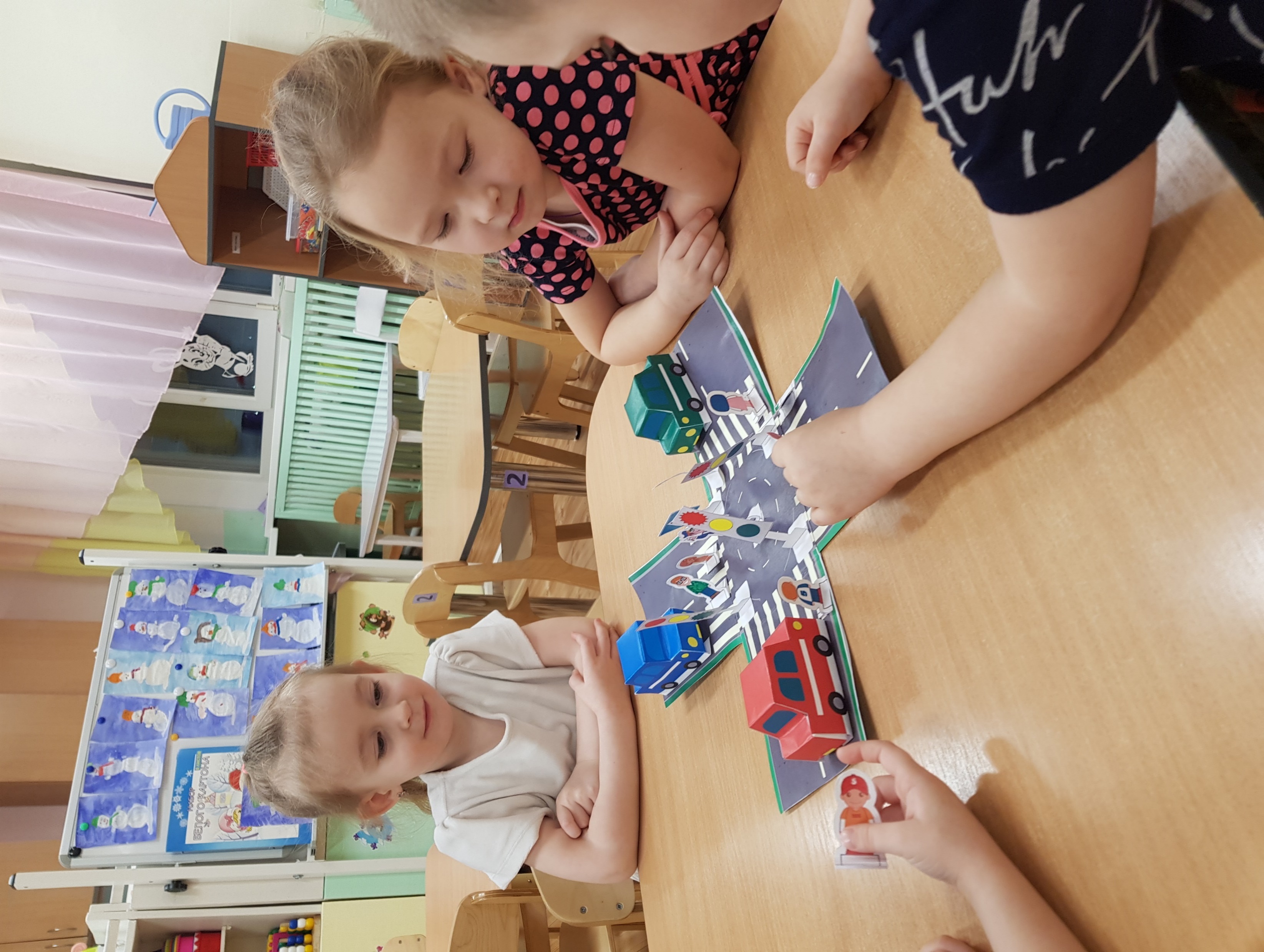 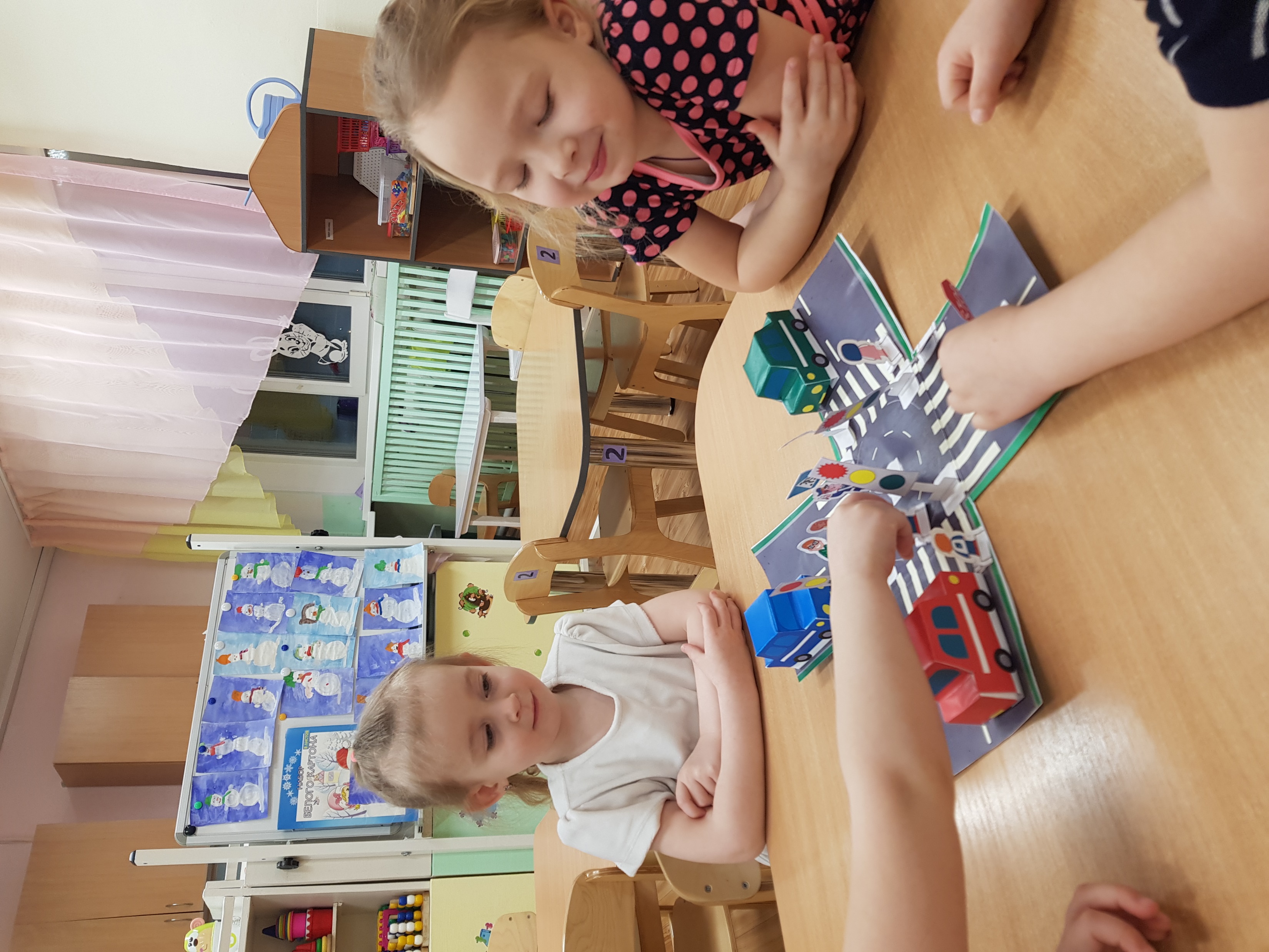 Минибук по ПДД
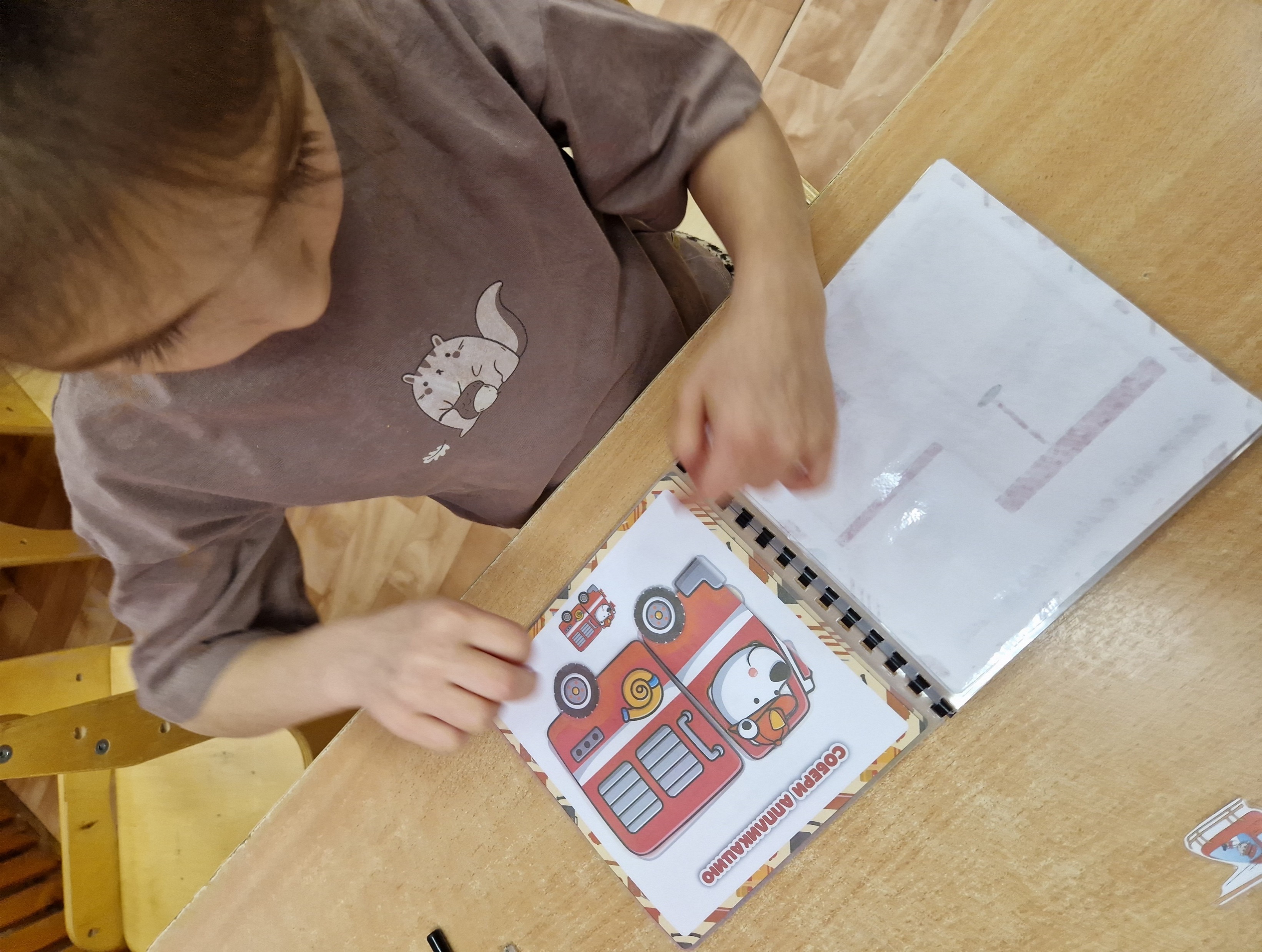 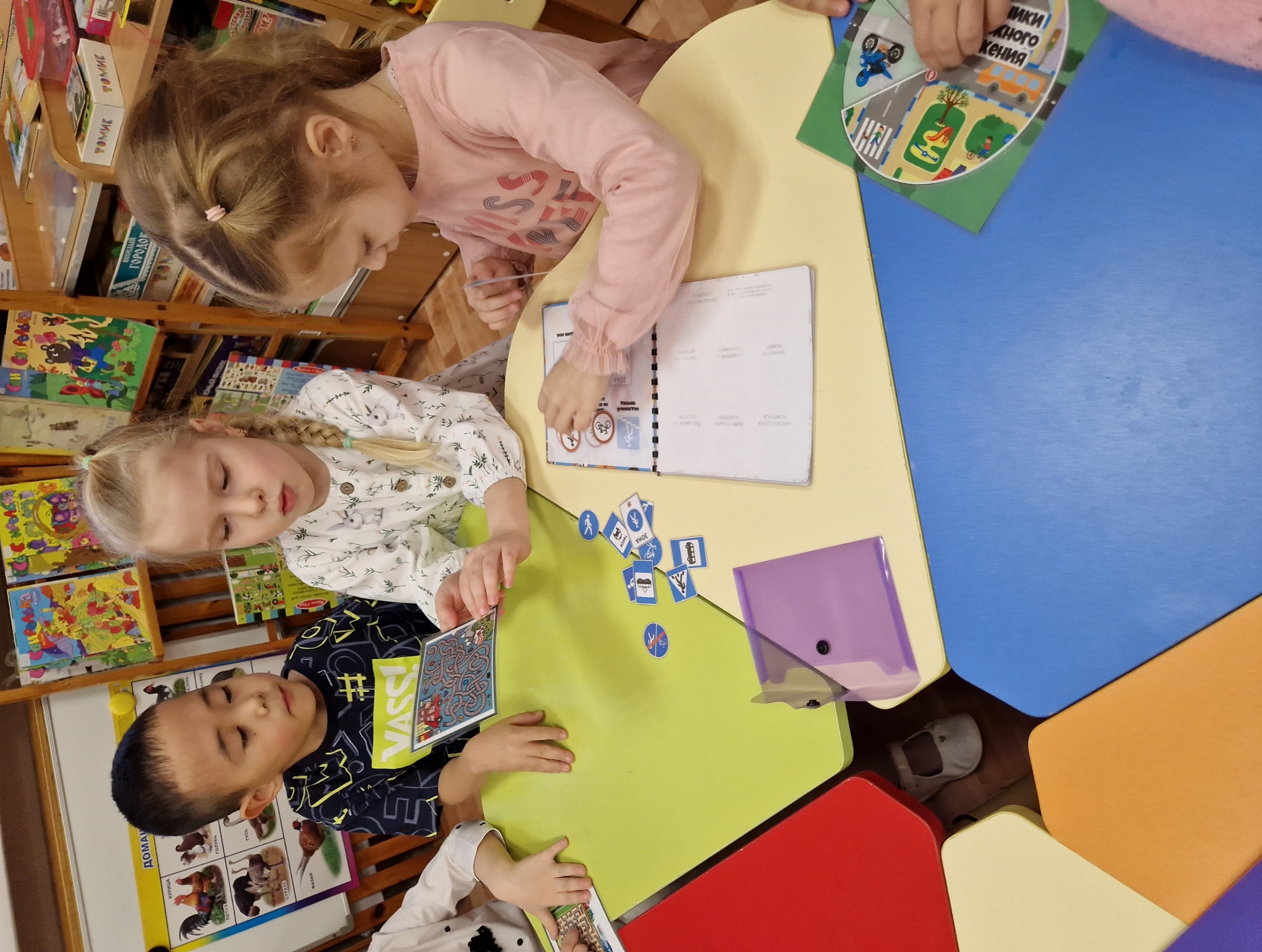 ЛЕПБУК «ПОЖАРНАЯ БЕЗОПАСНОСТЬ»
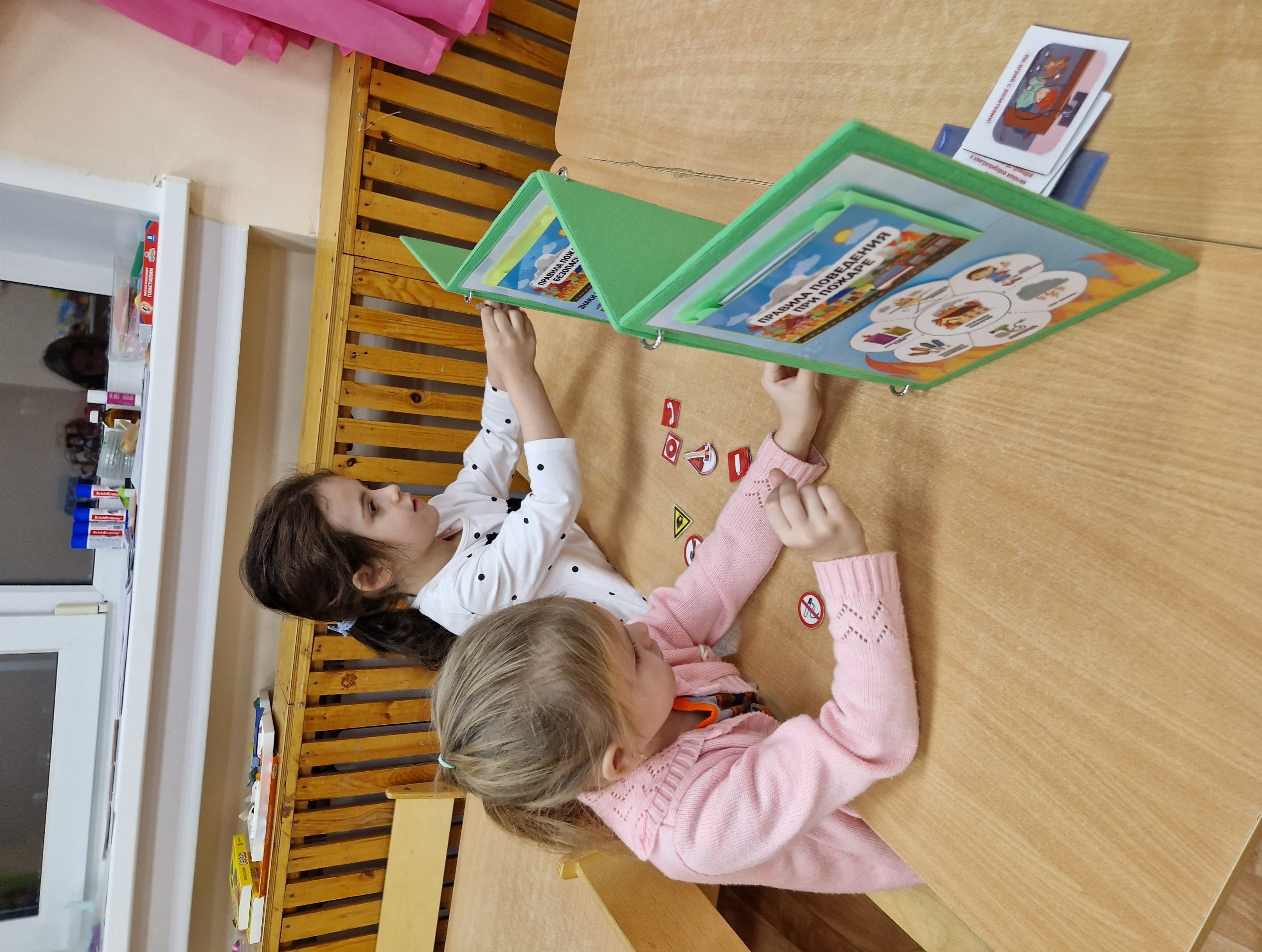 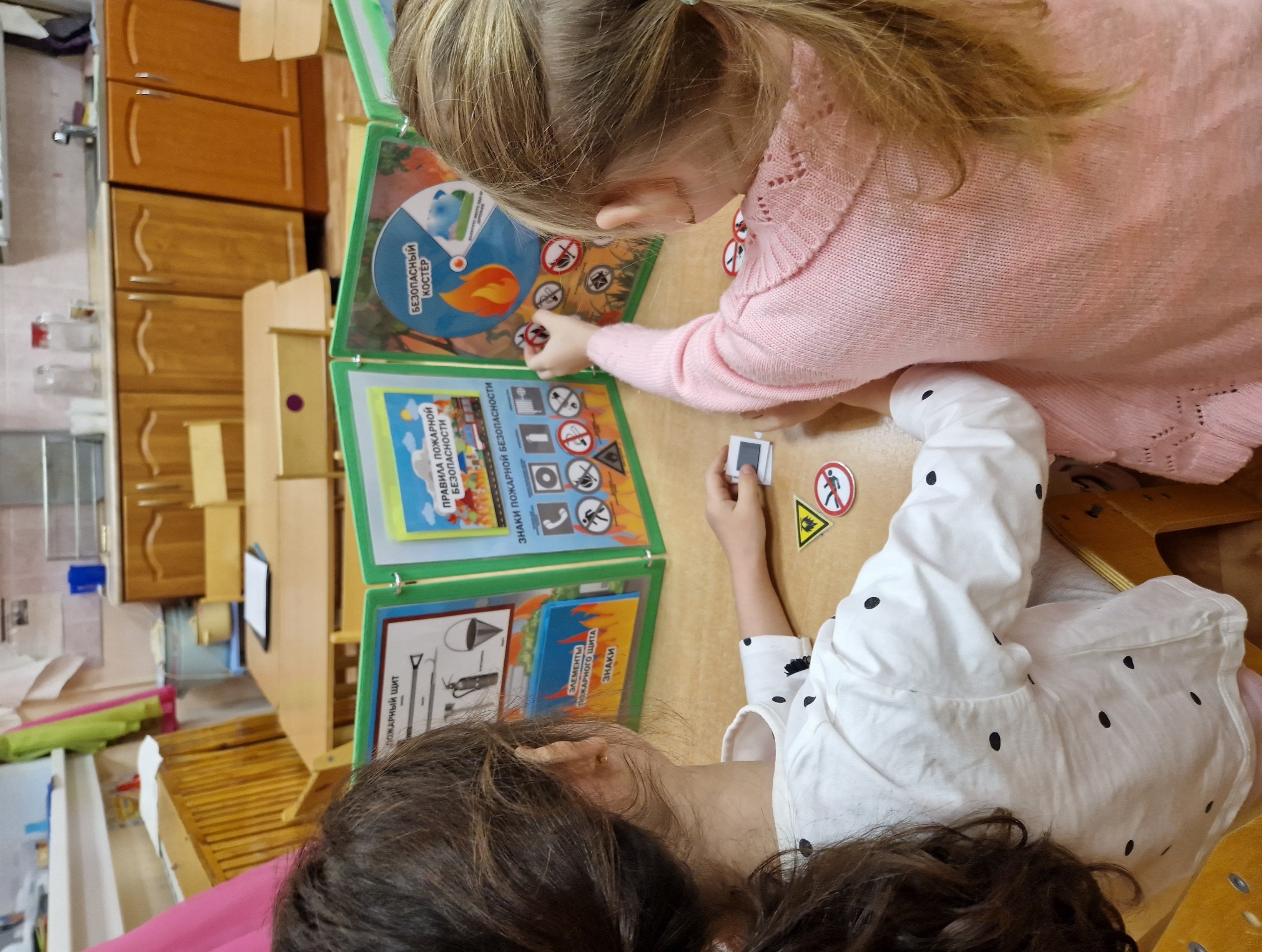 ИНТЕРАКТИВНЫЕ ИГРЫ
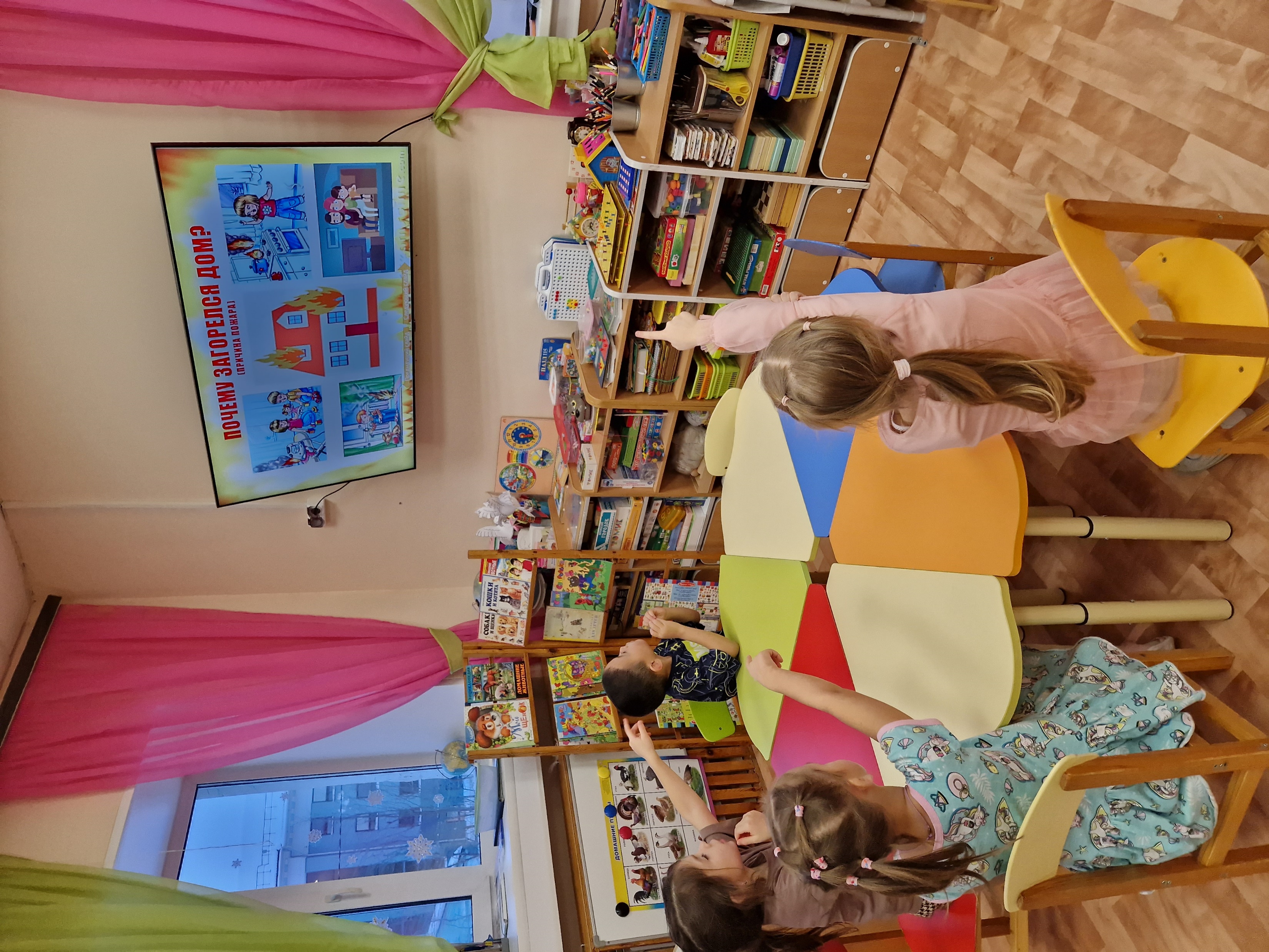 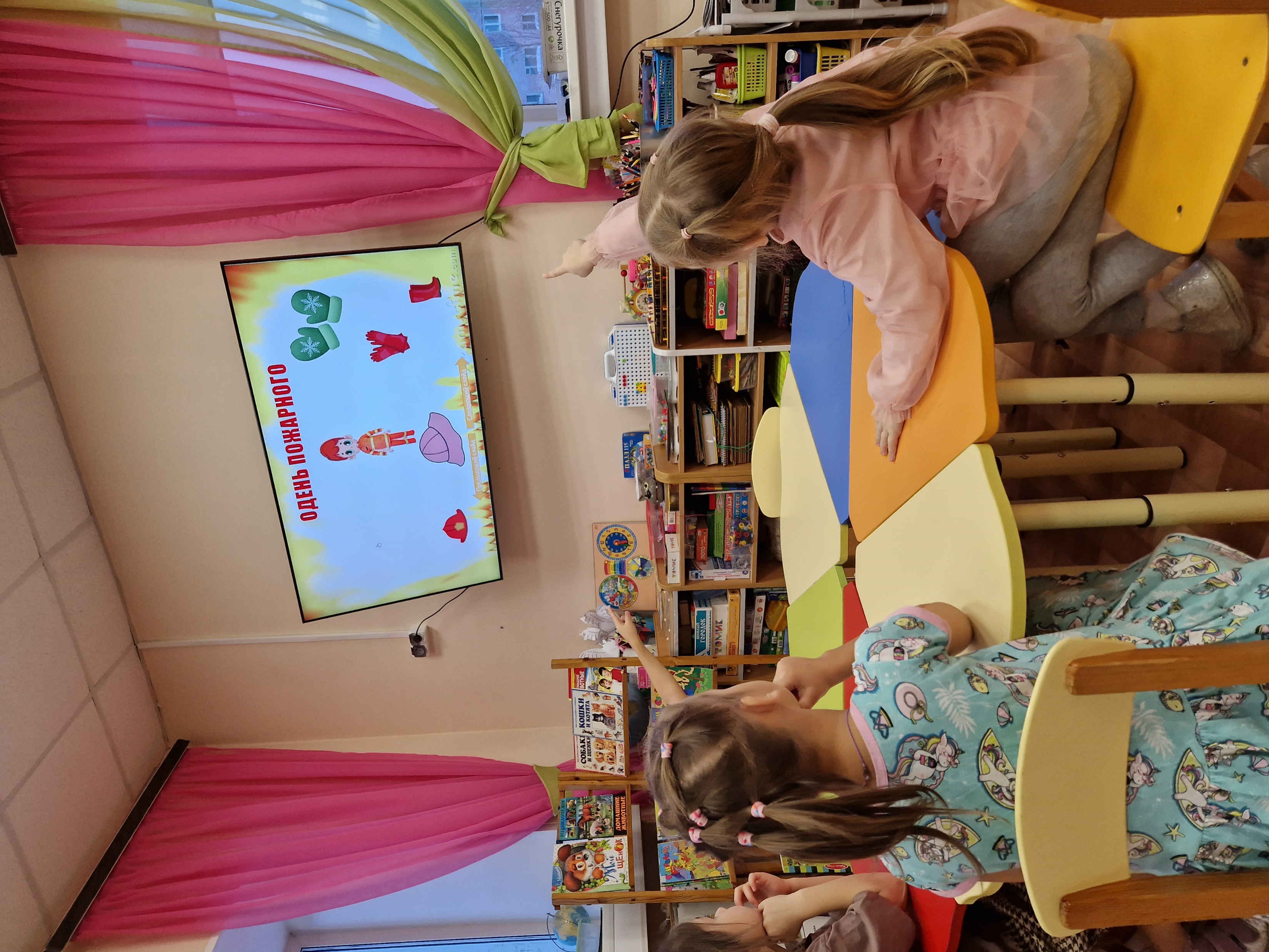 Спасибо за внимание!